Mapping: 
Data Transport
Jered McClure
Walden University
[Speaker Notes: Mapping: Data Transport

Jered McClure
Walden University]
ISP/DNSThe DNS gets the IP address of the destination email server and sends it back to the SMTP Server.
Email Message Sending and/or Receiving
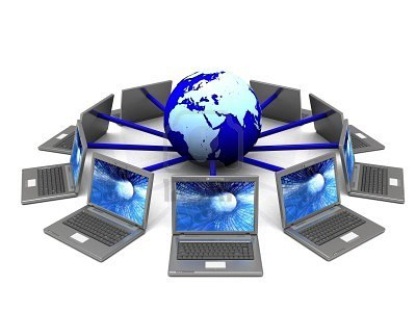 Note: There may be additional DSLAMs, and routers, before reaching destination.
[Speaker Notes: Computer: Stores data on a hard drive. Retrieves data from the HDD to the RAM. Manipulates data in the RAM.
Encapsulation: “The process of passing data down the stack using PDUs” (Doherty, Anderson, Maggiora, & Clement, 2008).
De-Encapsulation: “the process of passing information up the stack” (Doherty, Anderson, Maggiora, & Clement, 2008, P. 9).
Firewall: Software on the router and/or computer used to block unwanted traffic, and/or “destructive forces” from reaching a destination (Tyson, 2000).
Local Router/Modem: ADSL2+ 2701HGV-W Gateway Modem/Router.
DSLAM: Location, Howrah Tasmania Exchange.
ISP: Telstra Bigpond Internet ADSL2+ 200GB (Telstra, 2011).
Regional Routers: E.g. Cisco Carrier Routing system (Cisco, 2011).
SMTP: Simple Mail transfer Protocol (Doherty, Anderson, Maggiora, & Clement, 2008, P. 28).
IMAP: Internet Message Access Protocol (Doherty, Anderson, Maggiora, & Clement, 2008, P. 28).
POP: Also known as POP3, Post Office Protocol (Doherty, Anderson, Maggiora, & Clement, 2008, P. 28).
SMTP sends emails, where as, IMAP and POP3 retrieve emails. SMTP cannot retrieve emails.]
Streaming Data to a Wireless Device
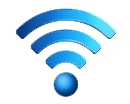 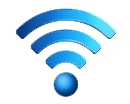 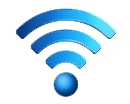 [Speaker Notes: Wireless Device: A device which transmits and/or receives wireless signals such as Wi-Fi (802.11 *) or Bluetooth (E.g. an iPhone or Android phone with wireless capability).
Encapsulation: “The process of passing data down the stack using PDUs” (Doherty, Anderson, Maggiora, & Clement, 2008, P. 9).
WPA: Also known as WPA2, which stands for “Wi-Fi Protected Access 2,” is an encryption standard used to keep wireless networks private (Doherty, Anderson, Maggiora, & Clement, 2008, P. 100).
Wireless Router: ADSL2+ 2701HGV-W Gateway Modem/Router.
Firewall: Software on the router and/or computer used to block unwanted traffic, and/or “destructive forces” from reaching a destination (Tyson, 2000).
De-Encapsulation: “the process of passing information up the stack” (Doherty, Anderson, Maggiora, & Clement, 2008, P. 9).
Computer/Server: This can be any device]
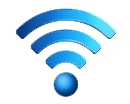 References
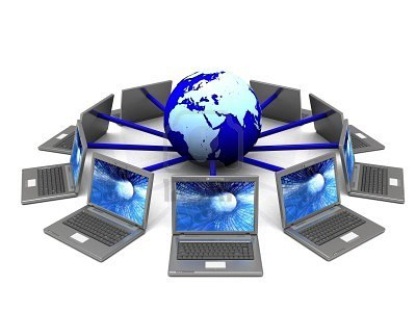 Cisco. (2011). Cisco Carrier Routing System. Retrieved October 7, 2011, from Cisco Systems: http://www.cisco.com/en/US/products/ps5763/index.html 

Doherty, J., Anderson, N., Maggiora, P. D., & Clement, N. (2008). Cisco Networking Simplified (2nd ed.). Indianapolis: Cisco Press.

Telstra. (2011). BigPond Elite 200GB. Retrieved October 7, 2011, from Telstra Bigpond: http://go.bigpond.com/broadband/69-plan/ 

Tyson, J. (2000, October 24). How Firewalls Work. Retrieved October 07, 2011, from How Stuff Works: http://www.howstuffworks.com/firewall.htm
[Speaker Notes: References

Cisco. (2011). Cisco Carrier Routing System. Retrieved October 7, 2011, from Cisco Systems: http://www.cisco.com/en/US/products/ps5763/index.html

Doherty, J., Anderson, N., Maggiora, P. D., & Clement, N. (2008). Cisco Networking Simplified (2nd ed.). Indianapolis: Cisco Press.

Telstra. (2011). BigPond Elite 200GB. Retrieved October 7, 2011, from Telstra Bigpond: http://go.bigpond.com/broadband/69-plan/

Tyson, J. (2000, October 24). How Firewalls Work. Retrieved October 07, 2011, from How Stuff Works: http://www.howstuffworks.com/firewall.htm]